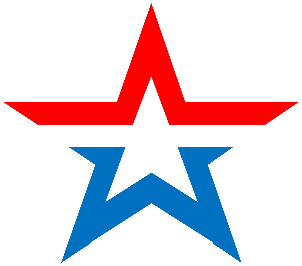 АРМИЯ РОССИИ
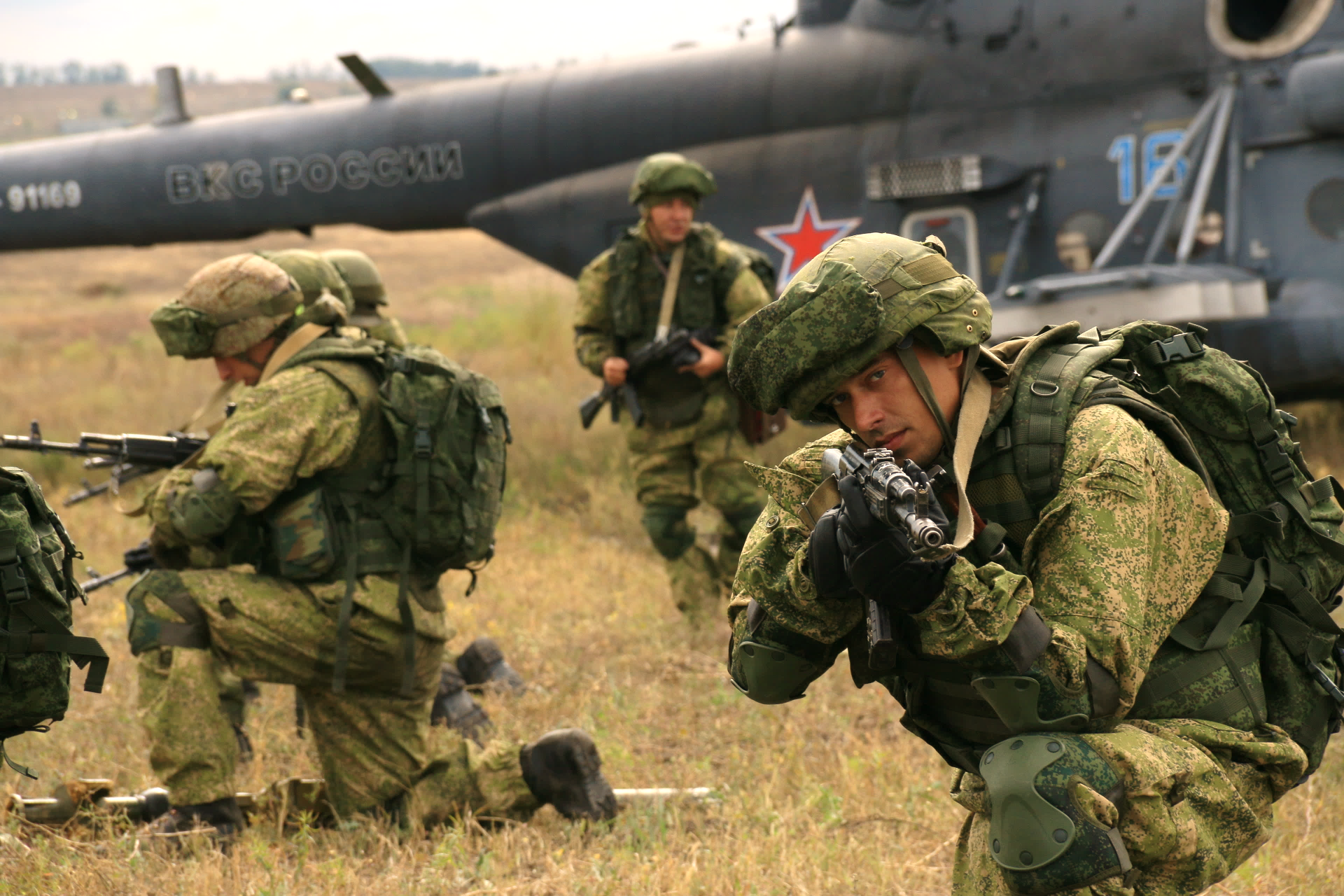 Боевой Армейский Резерв Страны
ТРЕБОВАНИЯ К КАНДИДАТАМ

по возрасту: 
прапорщики, 
сержанты, солдаты – до 52 лет; 
младшие офицеры – до 57 лет; старшие офицеры –  до 62 лет

по здоровью:
быть годным к военной службе (категория А) или годным к военной службе с незначительными
ограничениями (категория Б)

по результатам профессионального
психологического отбора:
получить первую, вторую или третью категорию пригодности для конкретной выбранной
специальности

По образованию:
не ниже основного общего (9 классов)
НЕОБХОДИМЫЕ ДОКУМЕНТЫ

Фотография (анфас, 9х12 см, на обороте указывается Ф.И.О. и дата);
Автобиография (2 экз., в том числе 1 экз. рукописная);
Анкета (форму можно получить в военном комиссариате);
Копии документов об образовании;
Копия трудовой книжки (при наличии);
Служебная характеристика с последнего места работы (учебы, службы);
Выписка из домовой книги (при наличии);
Копии паспорта, военного билета, свидетельства о рождении, свидетельств о браке и рождении детей (при наличии)
А
Р
С
ГРАЖДАНИН НЕ МОЖЕТ 
СЧИТАТЬСЯ КАНДИДАТОМ, ЕСЛИ:
Для оформления обращаться в военный комиссариат Зимовниковского, Дубовского, Заветинского и Ремонтненского районов Ростовской области
п. Зимовники, пер.  Богдановский,10
по номерам : 8 (863-76) 3-26-85
                        8-928-169-34-92
ПРЕБЫВАНИЕ В РЕЗЕРВЕ ВООРУЖЕННЫХ СИЛ – ТВОЙ ВЫБОР!
отбывал наказание в виде лишения свободы

подвергался административному наказанию за потребление наркотических
или психотропных веществ

в отношении него вынесен обвинительный приговор и назначено наказание, ведется дознание либо предварительное следствие
или уголовное дело передано в суд
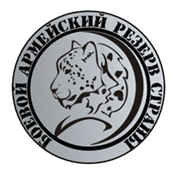 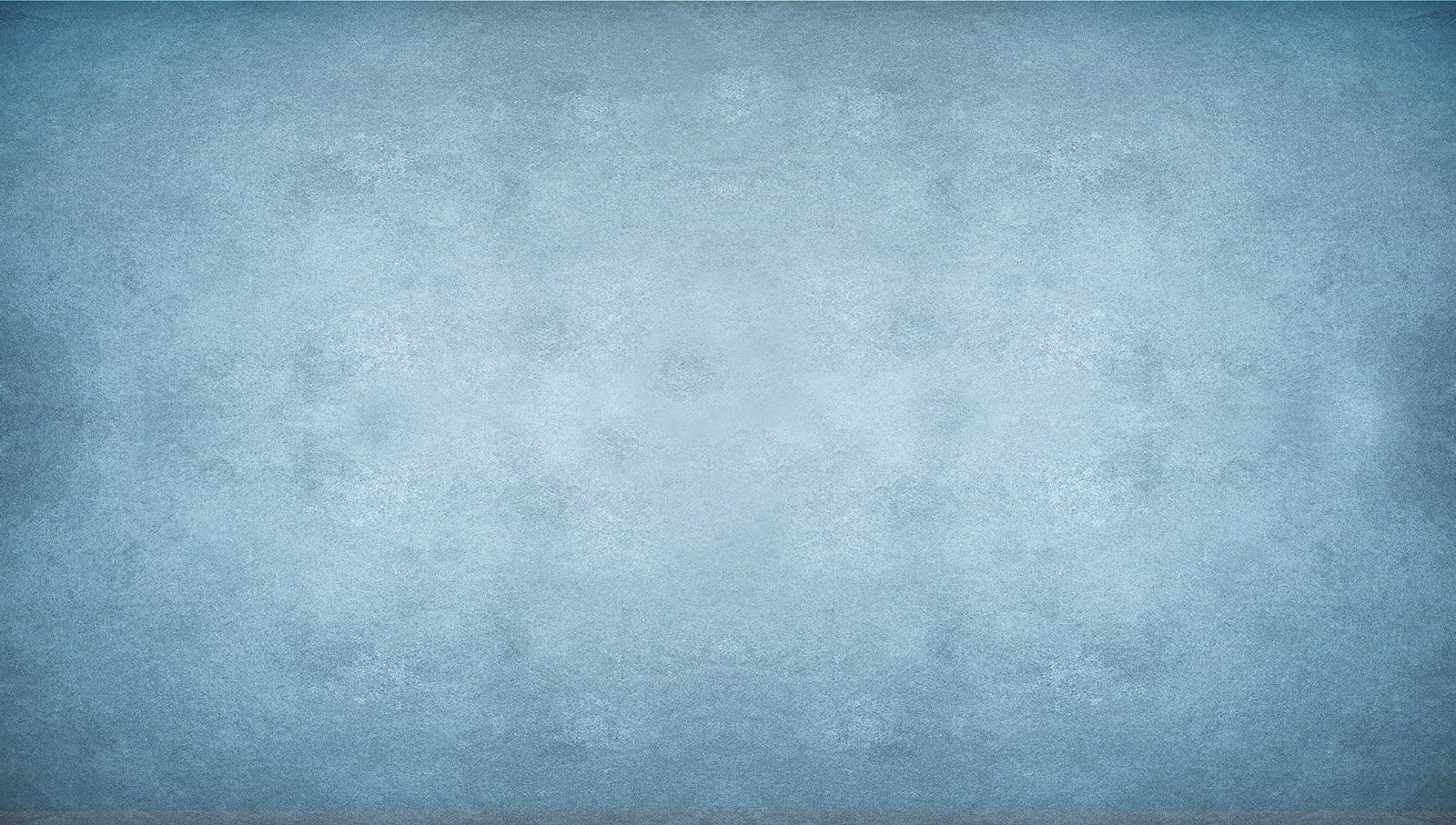 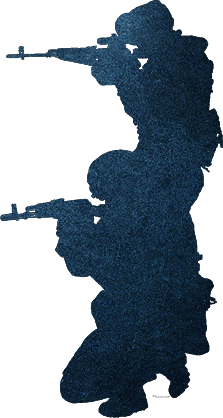 ПРЕБЫВАНИЕ В РЕЗЕРВЕ

ПРЕДУСМАТРИВАЕТ
предназначение на воинскую должность;
присвоение воинского звания; 
прохождение военных сборов (тренировочных занятий) без отрыва 
от основного места работы;

СРОК КОНТРАКТА – 3 года 

ДЕНЕЖНОЕ СОДЕРЖАНИЕ

ЗА ПРЕБЫВАНИЕ В РЕЗЕРВЕ
12 % от окладов по воинской 
должности и воинскому званию ежемесячно (кроме периодов участия 
в сборовых мероприятиях): 
рядовой – от 2 700 до 3 200 руб.;
сержант – от 3 300 до 4 500 руб.;
офицер – от 5 000 до 6 300 руб.

ЗА УЧАСТИЕ 
В ВОЕННЫХ СБОРАХ
(в зависимости от воинской должности) 
рядовой – от 17 500 до 26 300 руб.;
сержант – от 27 100 до 36 900 руб.;
офицер – от 37 700 до 51 900 руб.
ЛЬГОТЫ И КОМПЕНСАЦИИ

СОХРАНЯЕТСЯ
рабочее место и средняя заработная плата на период привлечения к военным сборам (тренировочным занятиям)

ПРОДОВОЛЬСТВЕННОЕ ОБЕСПЕЧЕНИЕ
бесплатное трехразовое питание
по месту и исполнения 
обязанностей военной службы

ВЕЩЕВОЕ ОБЕСПЕЧЕНИЕ
бесплатное обеспечение обмундированием на весь период 
пребывания в резерве

МЕДИЦИНСКОЕ ОБЕСПЕЧЕНИЕ
бесплатное обследование, лечение, обеспечение лекарствами в период сборовых мероприятий

ОБЯЗАТЕЛЬНОЕ 
ГОСУДАРСТВЕННОЕ СТРАХОВАНИЕ
жизни и здоровья за счет средств федерального бюджета при исполнении обязанностей военной службы

ПРОЕЗД РАЗЛИЧНЫМИ 
ВИДАМИ ТРАНСПОРТА
бесплатный проезд к месту проведения военных сборов и обратно

ДЕНЕЖНАЯ КОМПЕНСАЦИЯ ЗА НАЙМ рассчитывается в порядке, установленном Правительством РФ
ПЯТЬ ШАГОВ 
К ПОСТУПЛЕНИЮ В РЕЗЕРВ

Подать заявление в военный комиссариат по месту жительства (регистрации) о поступлении в резерв.
Успешно пройти тестирование на профессиональную пригодность, а также медицинскую комиссию.
Получить справки в рамках проверочных мероприятий в ФСБ и МВД России.
Получить в военном комиссариате предписание, прибыть в воинскую часть-формирователь.
Сдать нормативы по физической подготовке, пройти аттестационную комиссию и заключить контракт.
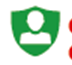 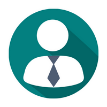 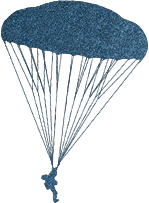 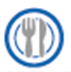 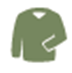 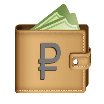 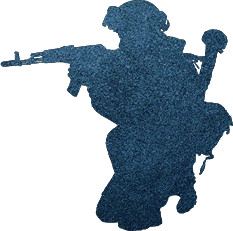 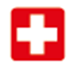 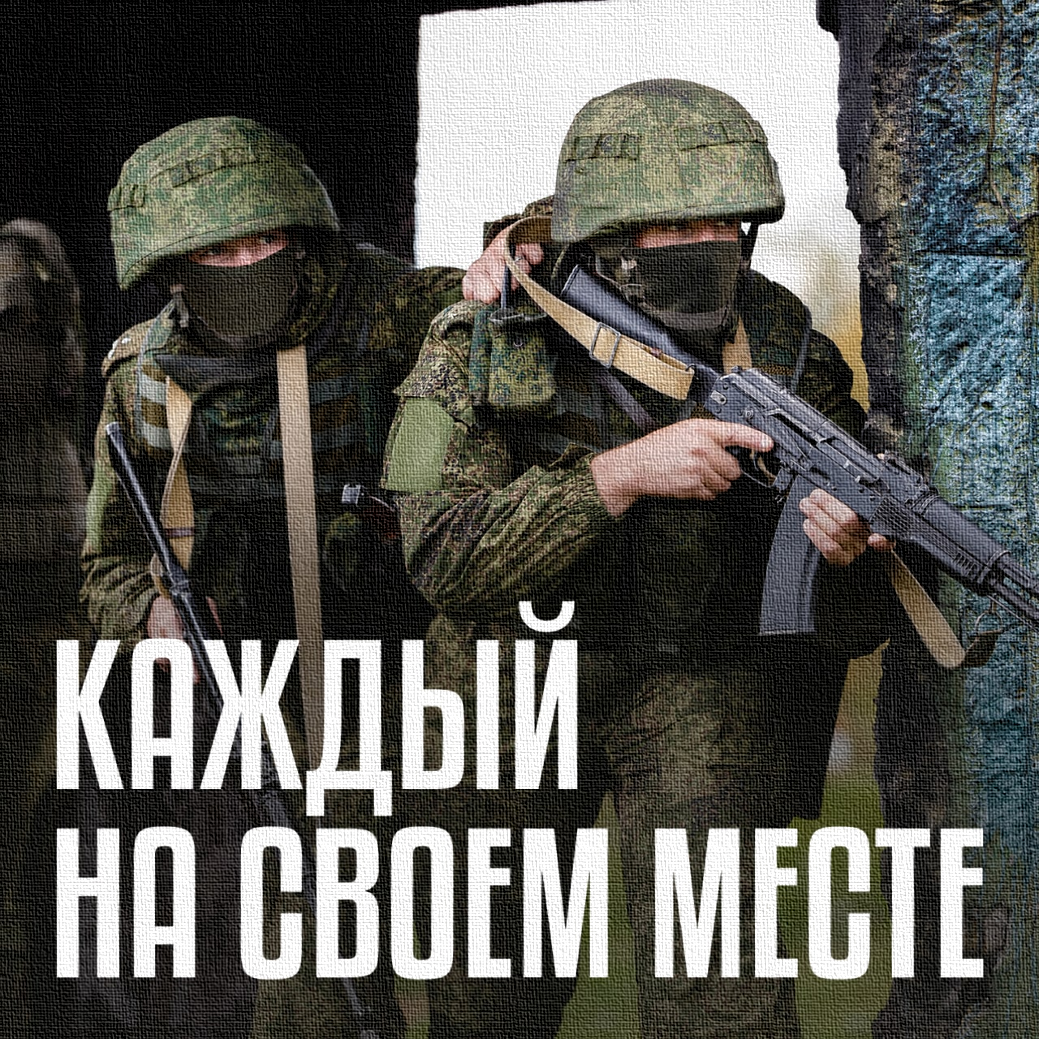 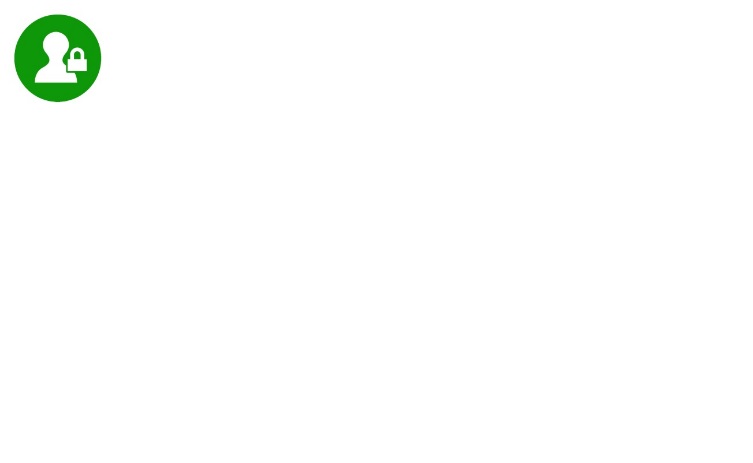 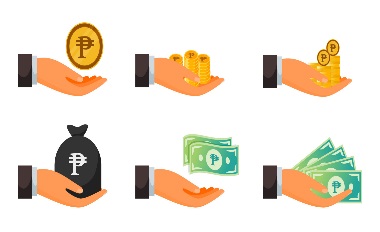 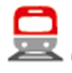 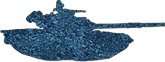 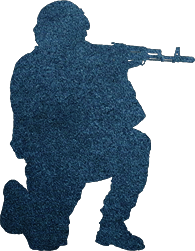 ПРЕБЫВАНИЕ В РЕЗЕРВЕ – 
ДОСТОЙНЫЙ ВЫБОР 
ПАТРИОТА РОССИИ!
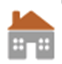